Железнодорожник
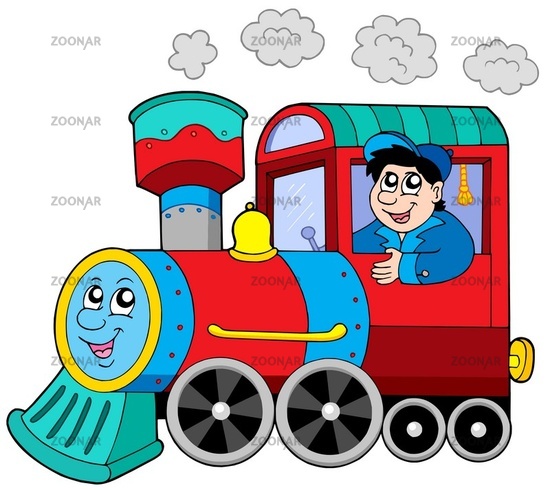 Железную дорогу
 Обслуживают много:
Помощник машиниста,
Кассир и замминистра,
А также машинист,
А также сам министр,
А также ревизор,
А также контролёр,
Плюс путевой обходчик,
Диспетчер, проводник.
Состав пойти не сможет
 Без каждого из них.
За то, что ходит поезд,
Им кланяемся в пояс!
Кинолог
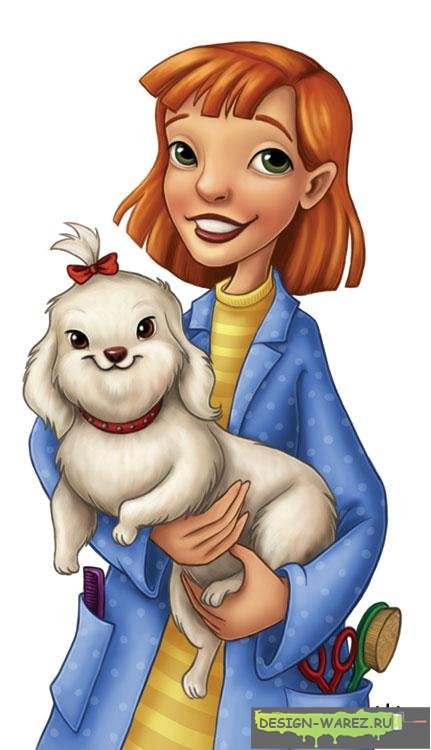 Будущая профессияМинералы ищет геолог.Языки изучает филолог.Раскопки ведёт археолог.Это понятно,НоКто же такойКинолог —Тот, кто смотрит кино!Я кинологом стать хочу —Кино-логияМне по плечу!Но папа сказал:— А ну-ка,Откроем словарь...Итак:«Кинология — это наука,Изучающая собак».Решено:Буду кинологом —От собак не оттащите волоком!Нравятся оченьБульдоги мнеИ другие четвероногие!..
... — Вы кто:Археолог?Филолог?Геолог? —Спросят меняИ услышат в ответ:— Я по профессииПросто кинолог...Другими словами,Собаковед!
Комбайнер
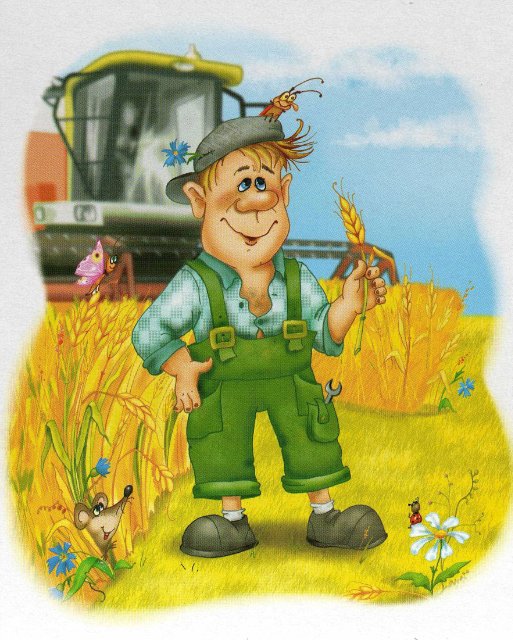 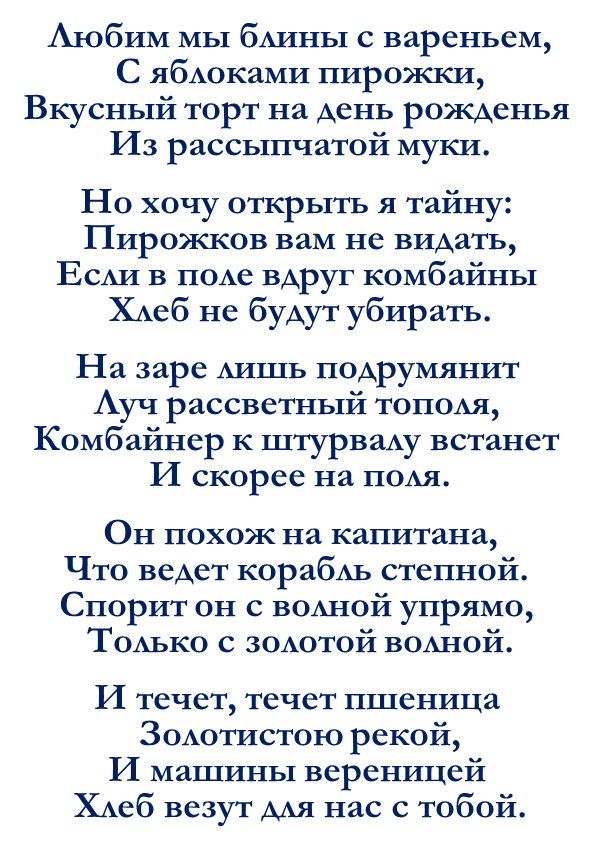 Космонавт
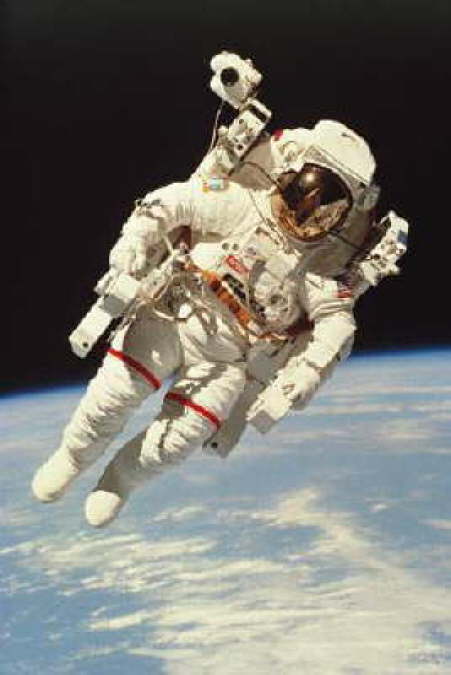 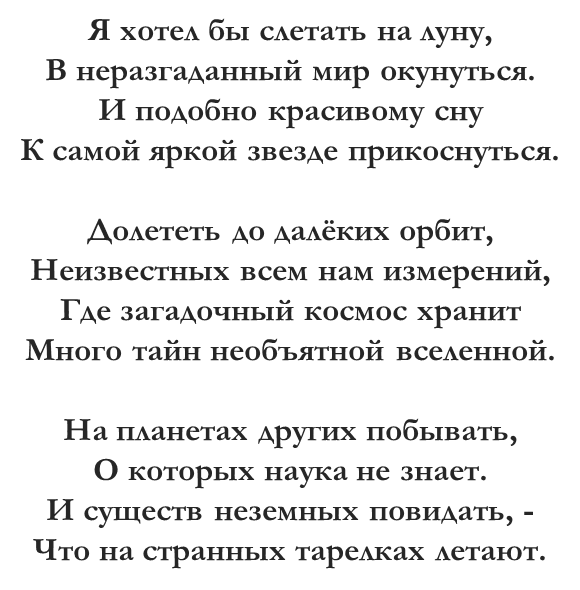 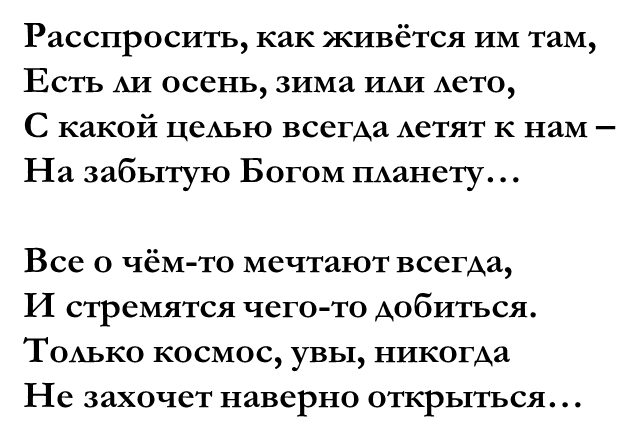 Лесоруб
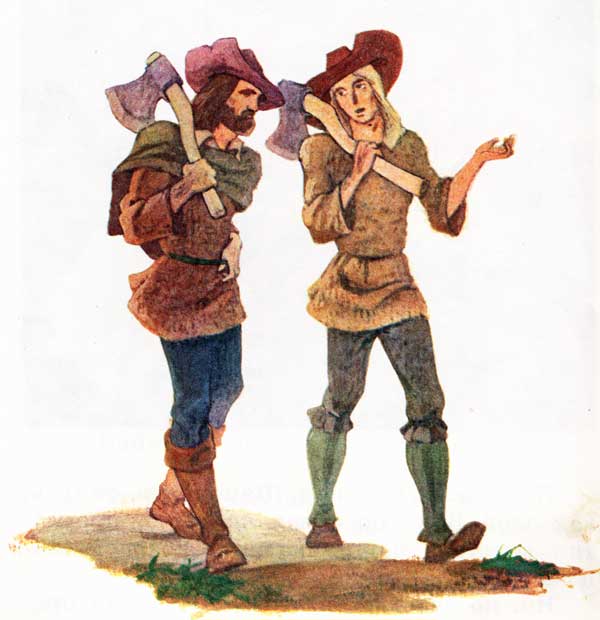 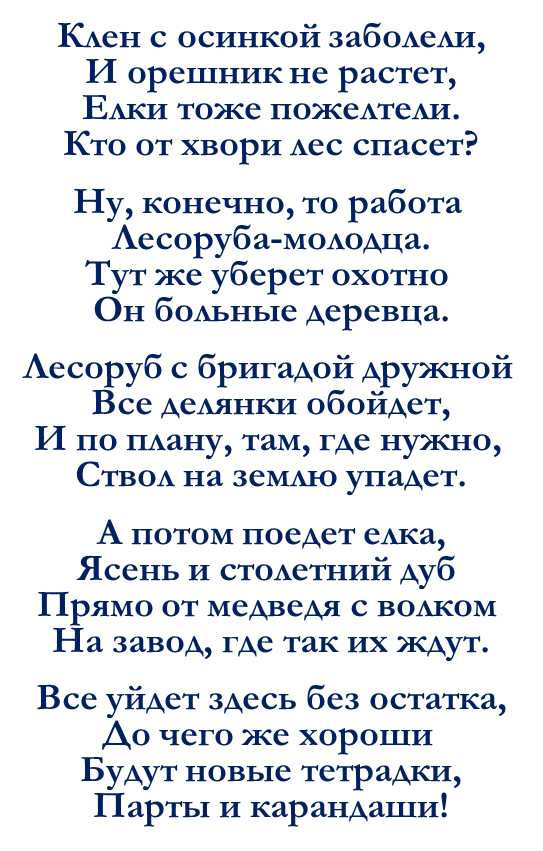 Лесничий
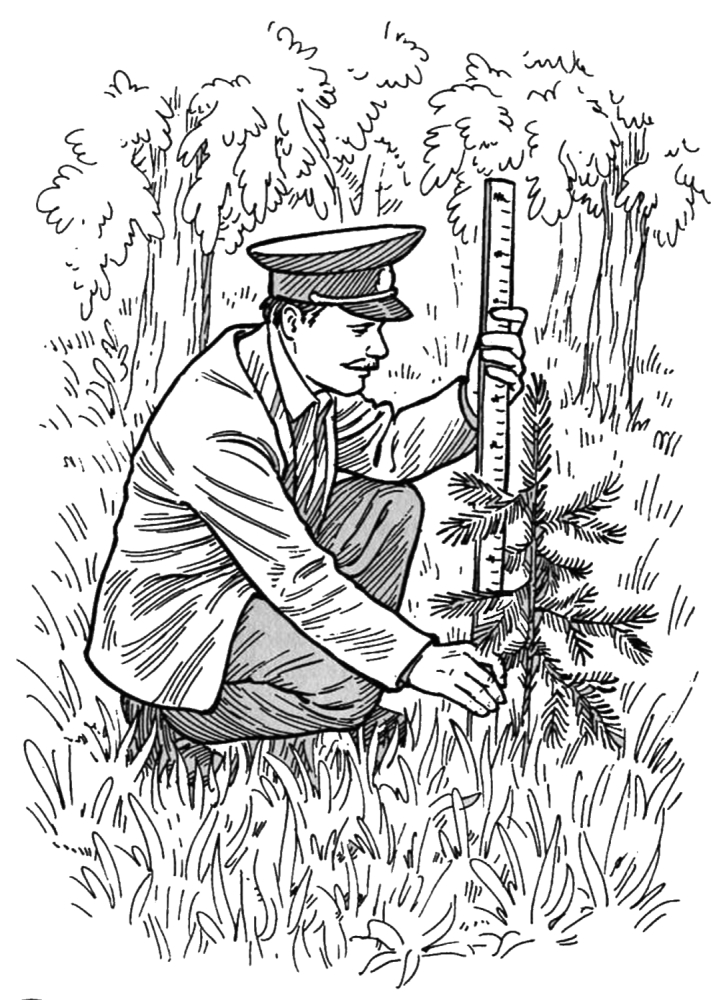 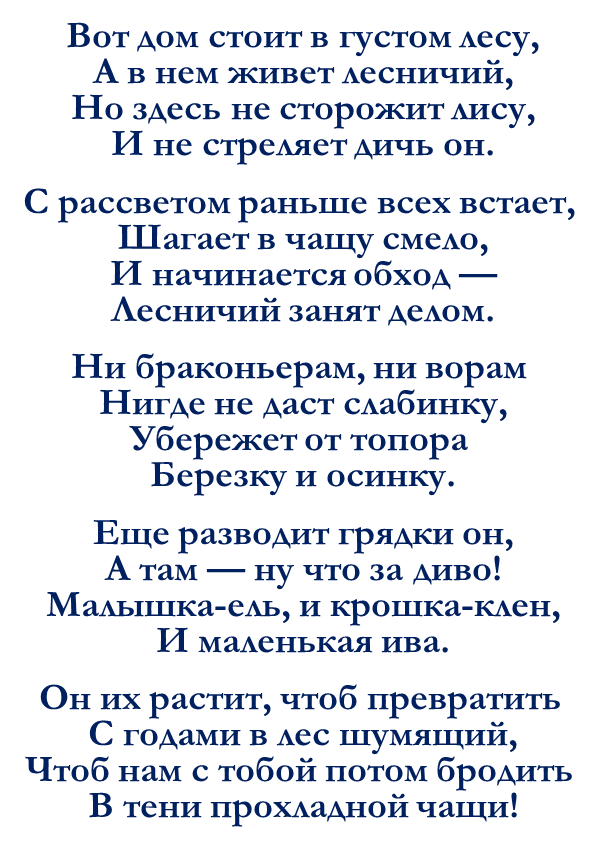 Музыкант
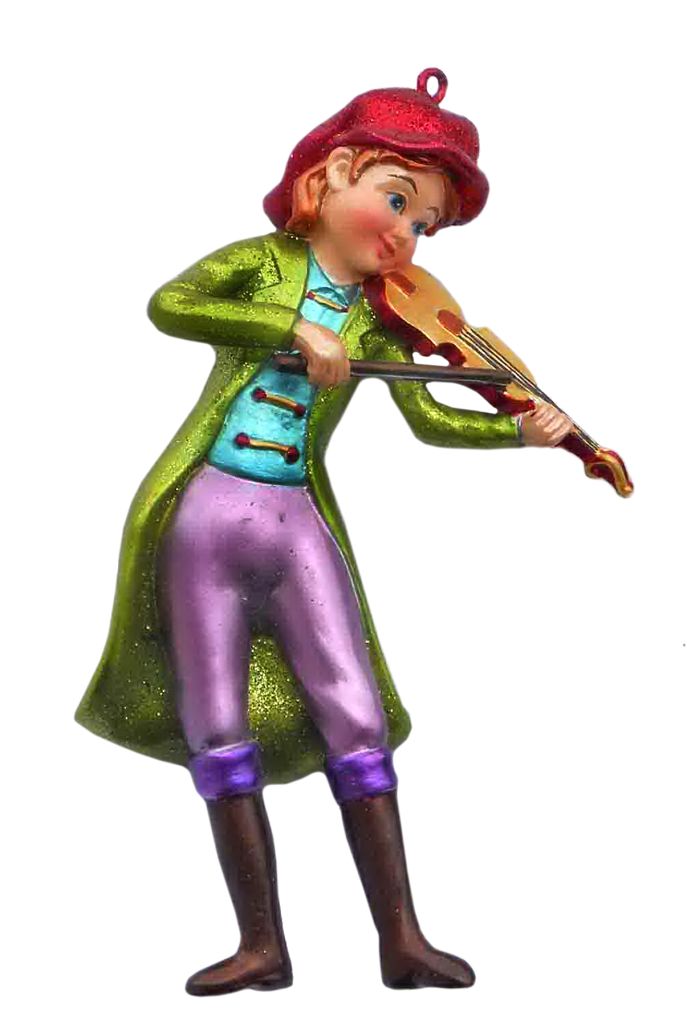 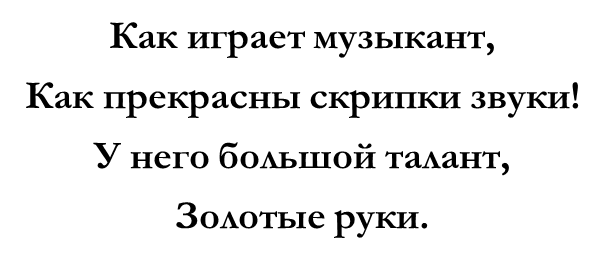 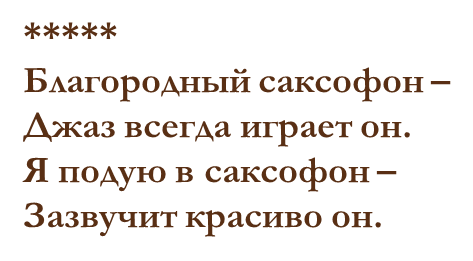 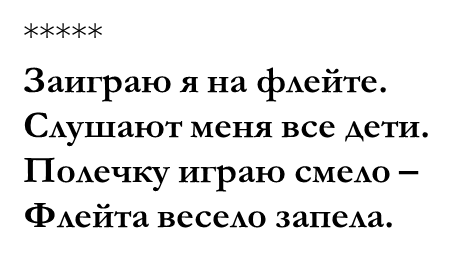 Машинист
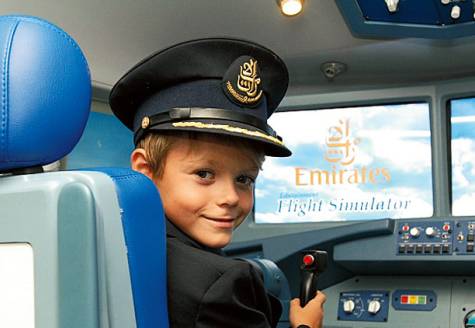 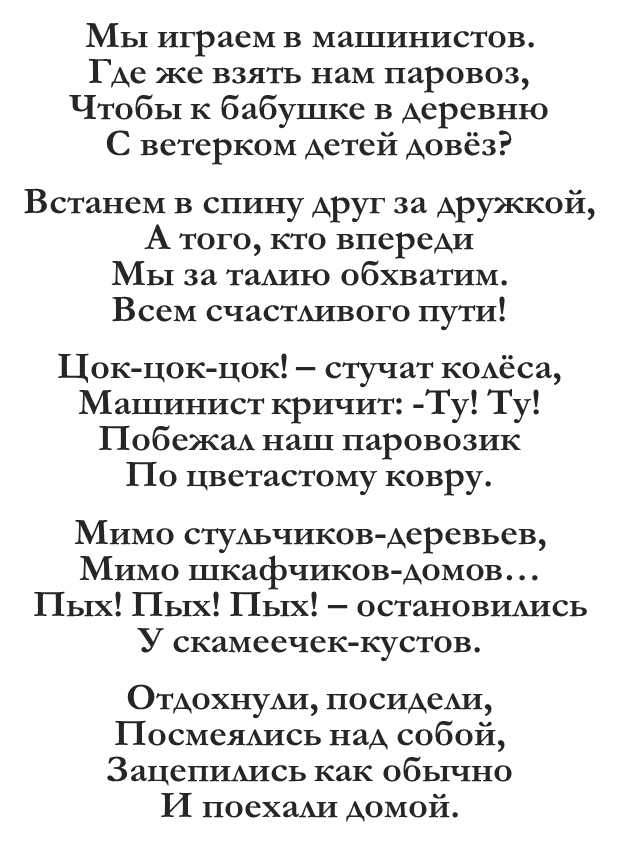 Охотник
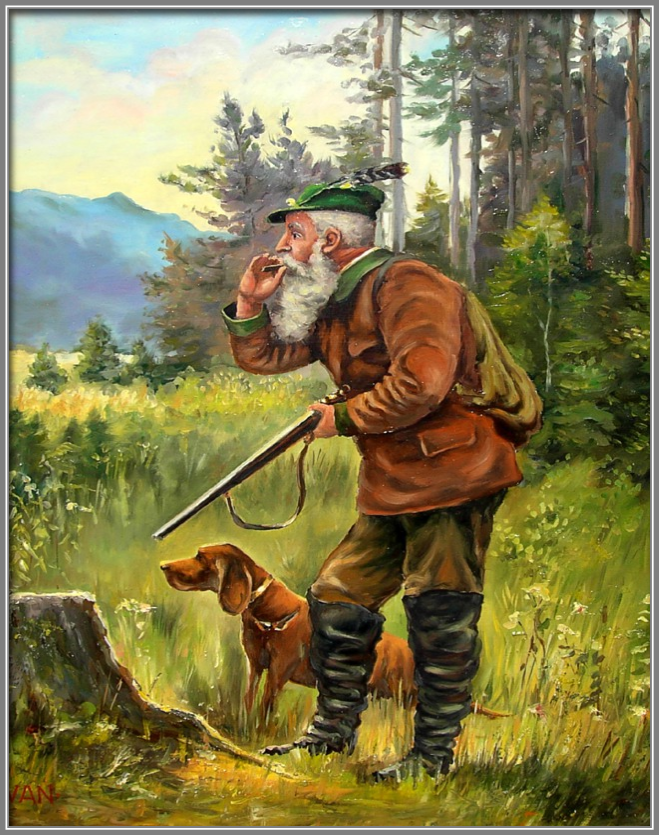 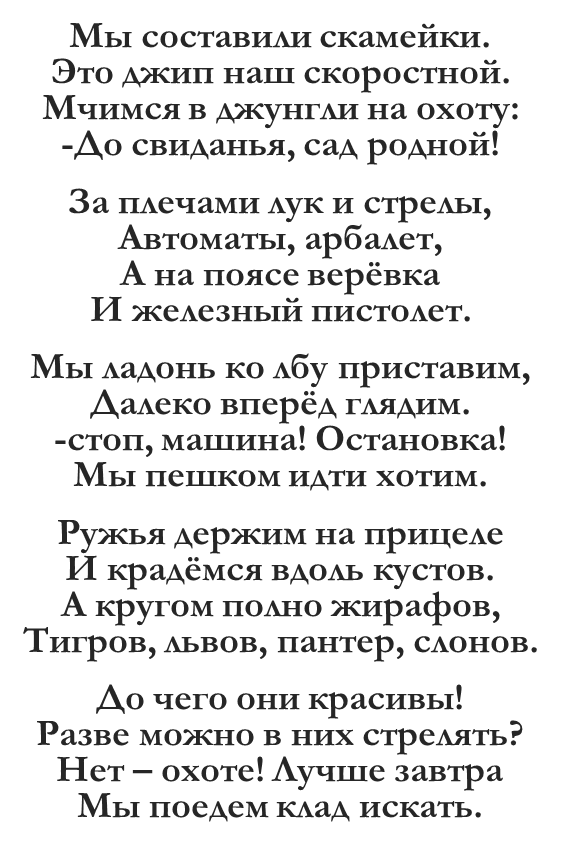